Figure 2. Raman spectra of haematite. In the spectrum of the synthetic sample the haematite bands are clearly visible ...
Geophys J Int, Volume 177, Issue 3, June 2009, Pages 941–948, https://doi.org/10.1111/j.1365-246X.2009.04122.x
The content of this slide may be subject to copyright: please see the slide notes for details.
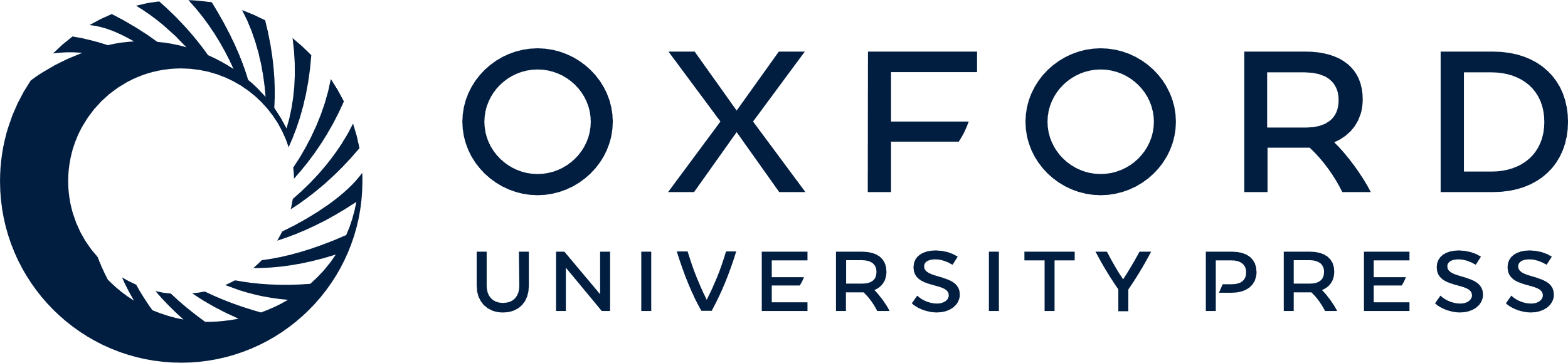 [Speaker Notes: Figure 2. Raman spectra of haematite. In the spectrum of the synthetic sample the haematite bands are clearly visible although very low laser power was used (0.01 mW, 20 min). The additional bands between 600 and 1200 cm−1 might be caused by impurities. The spectrum of the natural haematite (rustrel rouge; 0.01 mW, 15 min) shows a maghemite band around 670 cm−1 in addition to the haematite bands.


Unless provided in the caption above, the following copyright applies to the content of this slide: © 2009 The Author Journal compilation © 2009 RAS]